Inherited Myopathy
Raya Al-shakhanbeh
A clinical disorder characterized by primary dysfunction of skeletal muscles. 
Epidemiology :-
Infancy:- congenital myopathy and mitochondrial myopathy 
eg.Nemaline myopathy (Rare) 
Typically, congenital myopathies have no genetic bases and defined largely by the abnormalities found in muscles. 
Childhood :- Duchenne muscular dystrophy (1/3000 male births)
Slow progression and more chronic course in compared to other myopathies. 
Adulthood:- endocrine myopathies, inflammatory myopathies(2-10 per million/year).
Classification
Inherited:-
1- Dystrophy (Duchenne, Becker, Facioscapulhumeral) 
2-Congenital (central core, nemaline) 
3- Metabolic (glycogen storage disease) 
4- mitochondrial
5- channelopathies
Acquired:-
1-Toxic (medication) 
2- Infective (Viral) 
3- idiopathic inflammatory (dermatomyositis, polymyositis) 
4- Systemic disease (endocrine disease)
Pathophysiology
Mitochondrial myopathies:- 
Mutations in mitochondrial and nuclear genome >proteins involved in oxiditive phosphorylation >impaired ATP production and lactic acidosis in muscles and other tissues. 
Muscular dystrophy :-
 Dystrophin protein: anchors the cytoskeleton of skeletal and cardiac muscle cells to the extracellular matrix by connecting cytoskeletal actin filaments to membrane-bound α- and β-dystroglycan, which are connected to extracellular laminin. 
Dystrophin gene: largest known protein-coding gene in the human DNA
Because of its size, the dystrophin gene is at increased risk for spontaneous mutations.
Mutations affecting the dystrophin gene→ alterations of dystrophin protein structure → partial (BMD) or almost complete (DMD) impairment of protein function → disturbance of numerous cellular signaling pathways → necrosis of affected muscle cells → replacement with connective tissue and fatty tissue → affected muscles are weak even though they appear larger (“pseudohypertrophy”)
Myopathy or Neuropathy?
.
Duchenne muscular dystrophy
DMD is the most severe form of muscular dystrophy, with disease onset typically occuring at two to three years of age. 
DMD progresses rapidly and typically leads to inability by age 12.
Clinical features:-
Progressive muscle paresis and atrophy
Starts in the proximal lower limbs (pelvic girdle) 
Extends to the upper body and distal limbs as the disease progresses
Weak reflexes
Waddling gaitwith bilateral trendelenburg sign
Gower maneuver
 The individual arrives at a standing position by supporting themselves on their thighs and then using the hands to “walk up” the body until they are upright.
Classic sign of DMD, but also occurs in inflammatory myopathies (e.g., dermatomyositis, polymyositis) and other muscular dystrophies (e.g., BMD)
Calf pseudohypertrophy
Inability to walk by approx. 12 years of age
Cardiac and respiratory muscle involvement
Dilated cardiomyopathy: common cause of death
Cardiac arrhythmias
Respiratory insufficiency 
Cognitive impairment
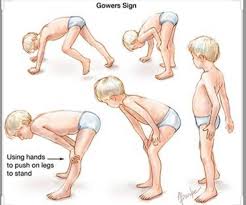 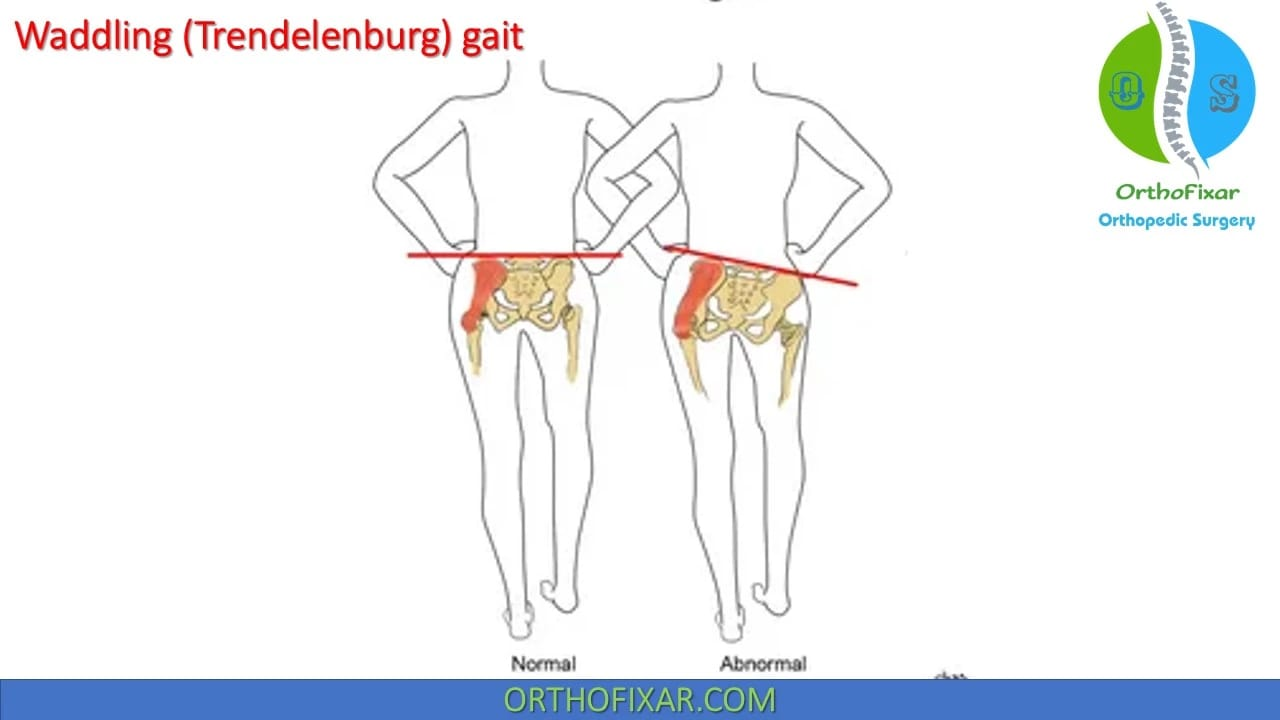 Becker muscular dystrophy (BMD) 
Symptoms similar to those of DMD, but less severe
Slower progression (patients often remain ambulatory into adult Life)
Heart involvement is more common compared to DMD.
Diagnosis
Blood tests
↑↑ Creatine kinase in serum of almost all affected individuals (also, in > 50% of female carriers)
↑ Serum aldolase
Genetic analysis (confirmatory test): detect dystrophin gene mutation
Muscle biopsy
Only performed if genetic analysis is inconclusive
Findings
Throughout the disease course: Muscle fiber diameter changes
Later in the disease course: necrosis of muscle tissue and replacement with connective and adipose tissue
DMD: absent dystrophin
BMD: reduced dystrophin
Progressive muscular dystrophy (Duchenne and Becker subtypes)Duchenne muscular dystrophyAnti-dystrophin antibody staining of Muscle tissue.
Treatment
Medical therapy
DMD
Glucocorticoids (e.g., prednisone, deflazacort)
Eteplirsen [5]
An antisense oligonucleotide that binds to exon 51 of the dystrophin RNA prior to splicing, which leads to skipping of this exon. 
Can Only be used in individuals with Mutations within exon 51 of the dystrophin gene. 
BMD:- glucocorticoids may be used.
Prognosis
DMD
life expectancy is approx. 30 years. 
Cardiac or respiratory failure is usually the cause of death. 
BMD
Life expectancy is 40-50 years. 
Cardiac failure is typically responsible for the reduced life expectancy.
Other muscular dystrophies
Myotonic dystrophy is an autosomal dominant disorder in which patients characteristically have
abnormally sustained muscle contraction or myo-
tonia. This may manifest as inability to release the
grip.
There are other typical features:
● bilateral ptosis,
● facial weakness,
● wasting and weakness of sternomastoids,
● cataracts,
● endocrine associations, including diabetes
mellitus, frontal balding and testicular atrophy
Facioscapulohumeral muscular dys-
trophy is also usually an autosomal dominant
condition. Patients have bilateral facial weakness
and winging of both scapulae. In addition to weak-
ness and wasting of proximal upper limb muscles
 there is typically weakness of the spinal and
pelvic muscles, patients having a waddling gait
and pronounced lumbar lordosis.
Mitochondrial myopathy
These commonly arise from mutations of mitochondrial,as opposed to nuclear, DNA. Patients present with
chronic progressive external ophthalmoplegia (superficially resembling ocular myasthenia) or
combinations of multiple other neurological and systemic features, e.g. ataxia, dementia, neuro-
pathy, epilepsy, retinitis pigmentosa, generalized myopathy, cardiomyopathy and lactic acidosis.
Characteristic abnormalities may be seen with spe-cialized staining of muscle biopsies (‘ragged red
fibres’). Mutations of mitochondrial DNA may be detectable in blood or muscle.
Thank you😅